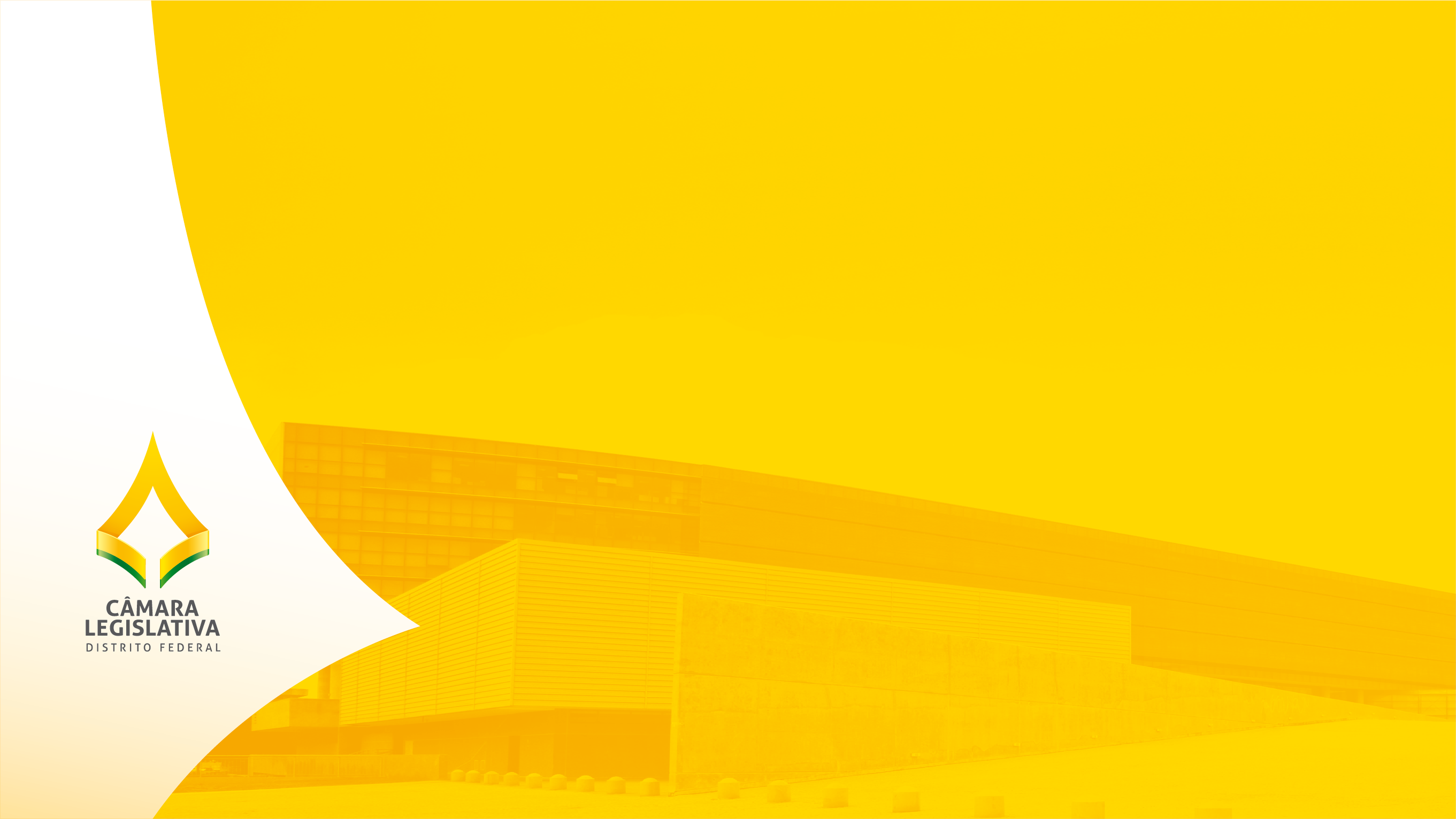 Projeto de Lei Tarifa Zero
Contexto e Minuta
Comissão de Transporte e Mobilidade Urbana
Subcomissão Tarifa Zero
Deputado Max Maciel (Presidente)
2025
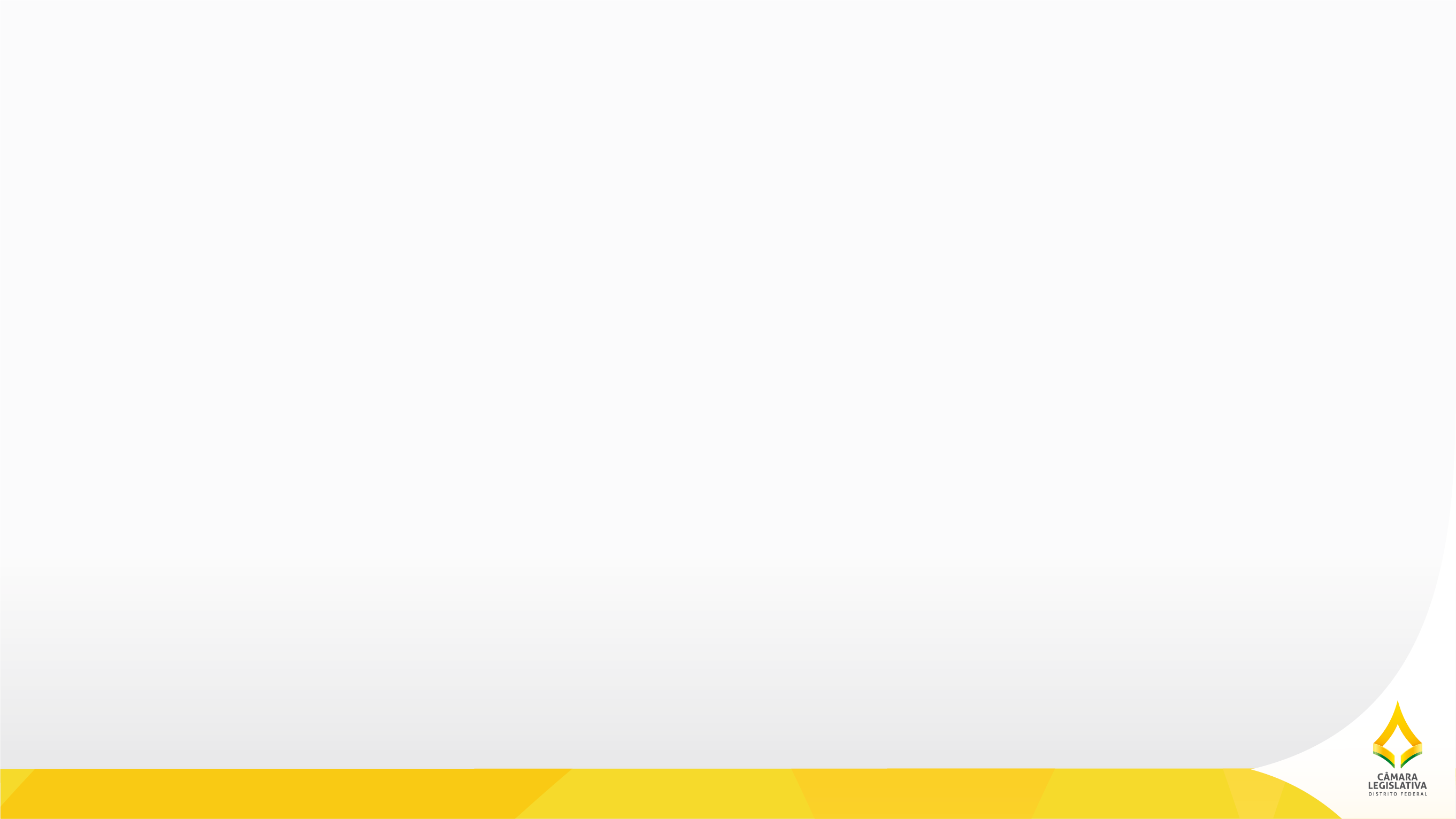 1.0 | CONTEXTO
Transporte público é um direito social e essencial (CF: art. 6º, nos termos da EC 90/2015, e art. 30, V). 

Inúmeras cidades com a adoção da gratuidade ao transporte público, como forma de ampliar o acesso a demais direitos sociais, como Educação, Saúde, Trabalho e Lazer, para proporcionar inclusão social. 

Decréscimo do número de passageiros do Transporte público e aumento do uso do transporte individual motorizado.

Instituição, em 2023, da Subcomissão para acompanhar, avaliar e realizar estudos sobre os modelos econômicos e financeiros de financiamento para transporte público coletivo para a tarifa zero no âmbito do Distrito Federal.
Comissão de Transporte e Mobilidade Urbana
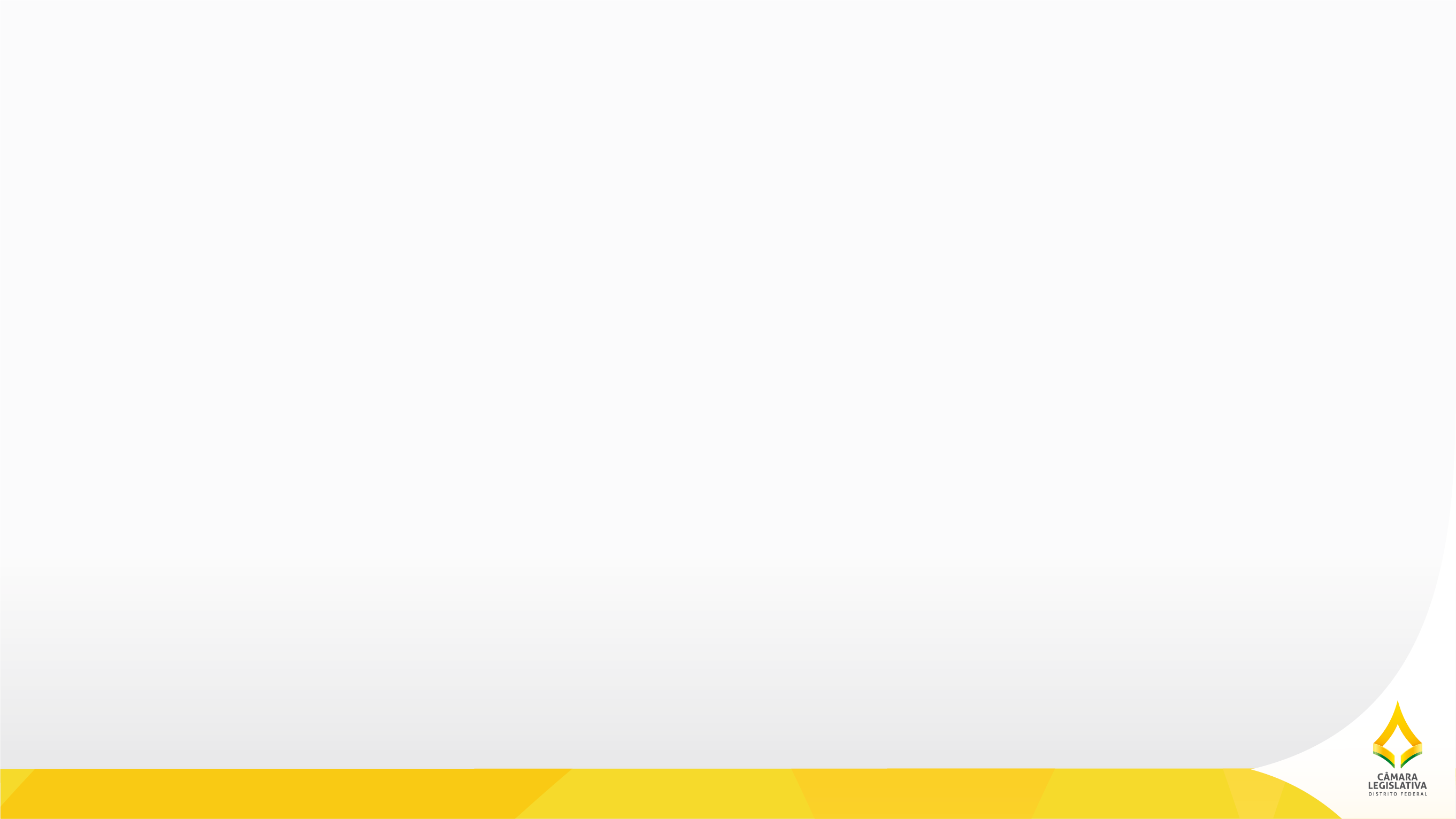 1.1 | Subcomissão Tarifa Zero
Realização de Reuniões Técnicas com gestores dos sistemas de transporte público de grandes cidades para conhecer as características, composição de custos e modelos de financiamento dos sistemas: SPTRANS (São Paulo), URBS (Curitiba), SUMOB (Belo Horizonte). 
Visitas Técnicas para conhecer as experiências de Tarifa Zero: Formosa/GO, Luziânia/GO, São Caetano do Sul/SP.
Discussão em reuniões sobre o tema com representantes de Movimentos/Organizações Sociais e trabalhadores do sistema de transporte público. 
Participação da equipe técnica da Subcomissão em eventos (Encemob/TCDF, Tendências para as cidades/FNP, Lançamento da Frente Parlamentar da Tarifa Zero na Câmara Federal).
Estudos realizados pela Subcomissão e pela Conlegis a pedido da Subcomissão.
Comissão de Transporte e Mobilidade Urbana
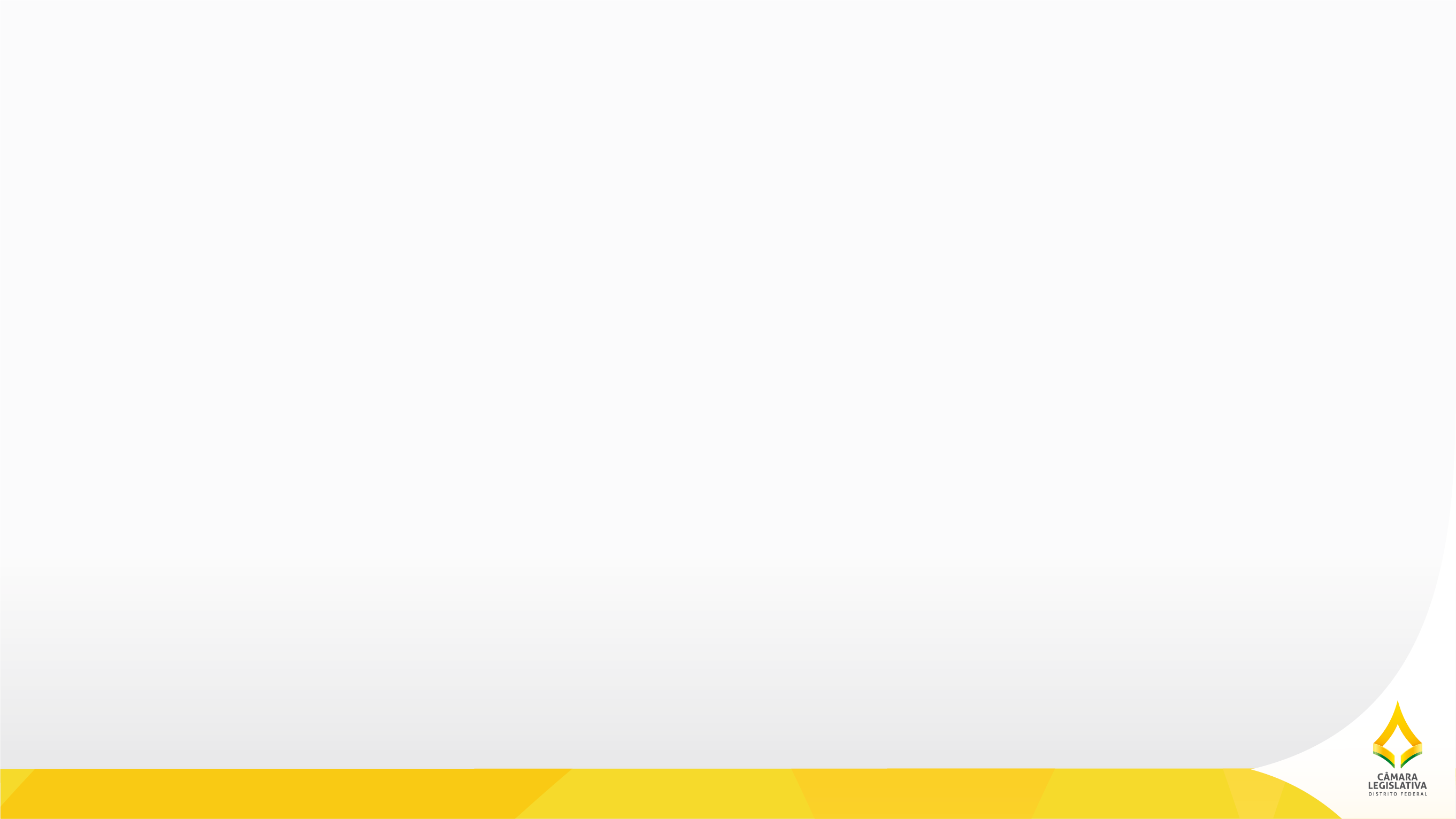 1.1.1 | Estudo da Subcomissão
No estudo acerca das cidades implantadoras da Tarifa Zero, a Subcomissão coleta e analisa dados de diversos aspectos do programa de cada localidade, como:

Gestor do STPC;
Tempo de implantação;
Modelo de execução dos serviços;
Características da contratação;
Forma de remuneração da contratada;
Quantidade, idade e demais características da frota de ônibus;
Custo/Investimento no programa; 
Km percorrida; quantidade de linhas e de viagens; 
Custo por unidade: por km, ônibus, combustível, dentre outros;
Custo mensal e anual;
Quantidade de embarques;
Legislação de instituição do programa;
Fontes de Recursos para custeio da gratuidade.
Comissão de Transporte e Mobilidade Urbana
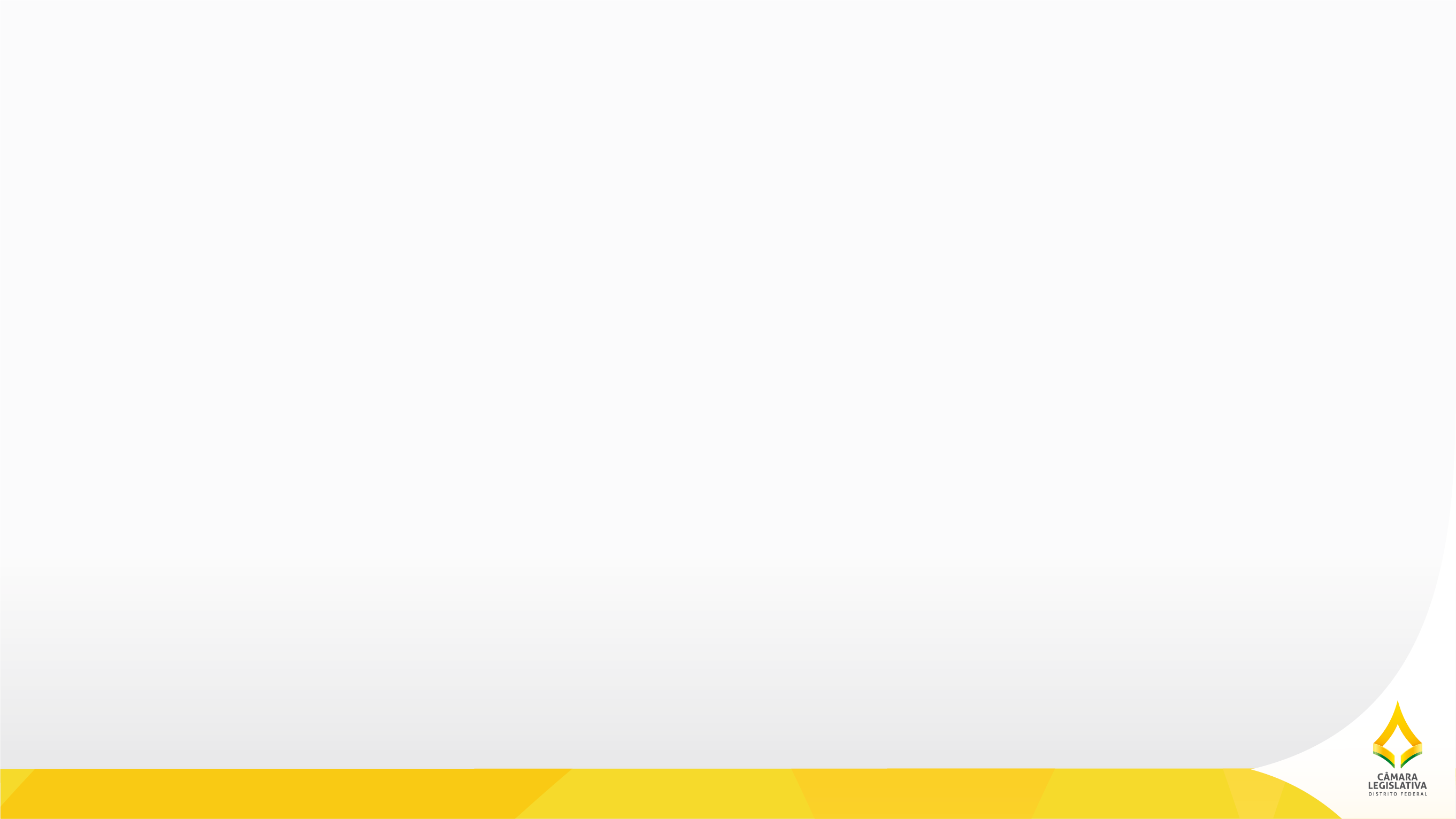 1.1.1 | Estudo da Subcomissão
Ainda, dentre outros pontos abordados pelo estudo da Conlegis, destacou-se o aspecto quanto ao aumento de cerca de 164% na demanda de passageiros, podendo esse percentual ser alcançado no primeiro mês ou ao longo dos meses seguintes, com uma expectativa média de aproximadamente 6 meses.
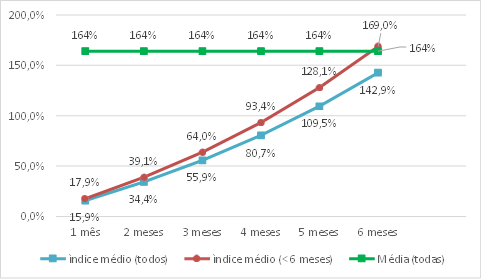 Comissão de Transporte e Mobilidade Urbana
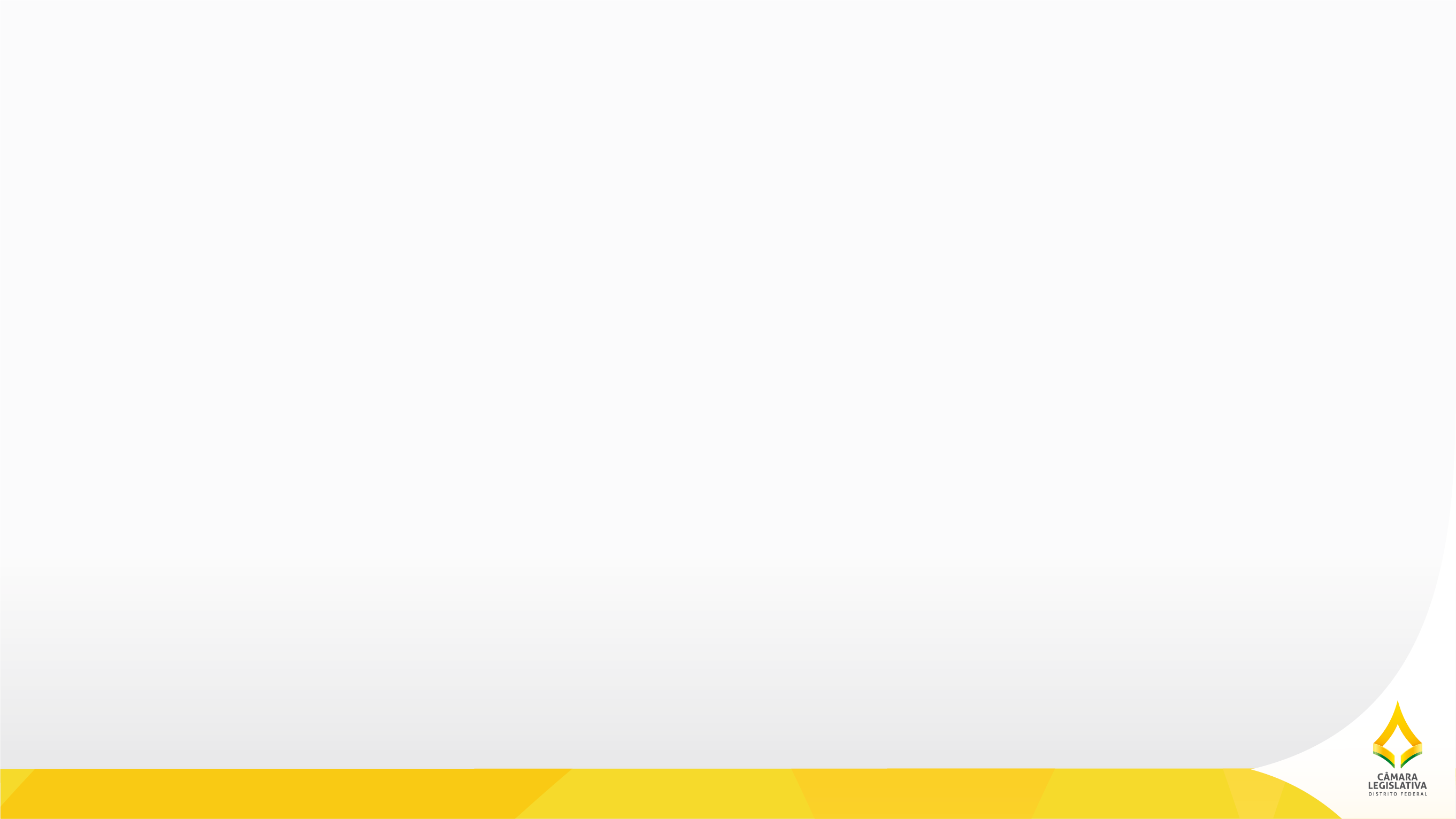 1.1.1 | Estudo da Subcomissão
Embora não tenham divulgado pesquisas estruturadas sobre os impactos do programa, diversos municípios noticiam benefícios observados nas localidades:
Aumento de atendimento na rede de saúde pública (Maricá-RJ)
Diminuição de 40% do fluxo de veículos nas vias; economia pelas famílias mais carentes entre 15% a 36% de sua renda; aumento de 4x nº embarques (Caucaia/CE);
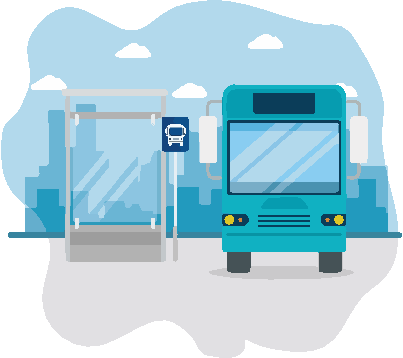 Promoção da igualdade
Diminuição de motos e automóveis na área central; impulsionamento do comércio local (Luziânia/GO)
Atração de instalação de empresas e, por conseguinte, mais empregos e de arrecadação tributária (São Caetano do Sul/SP)
Ampliação do acesso ao trabalho, lazer, educação, e garantia de Liberdade de locomoção.
Comissão de Transporte e Mobilidade Urbana
1.1.1 | Estudo da Subcomissão
Em estudo complementar solicitado pela Subcomissão à Consultoria Legislativa da CLDF, foram identificadas e listadas diversas modalidades de receitas para custeio, estipuladas pelos Municípios para financiar a gratuidade da tarifa.
Comissão de Transporte e Mobilidade Urbana
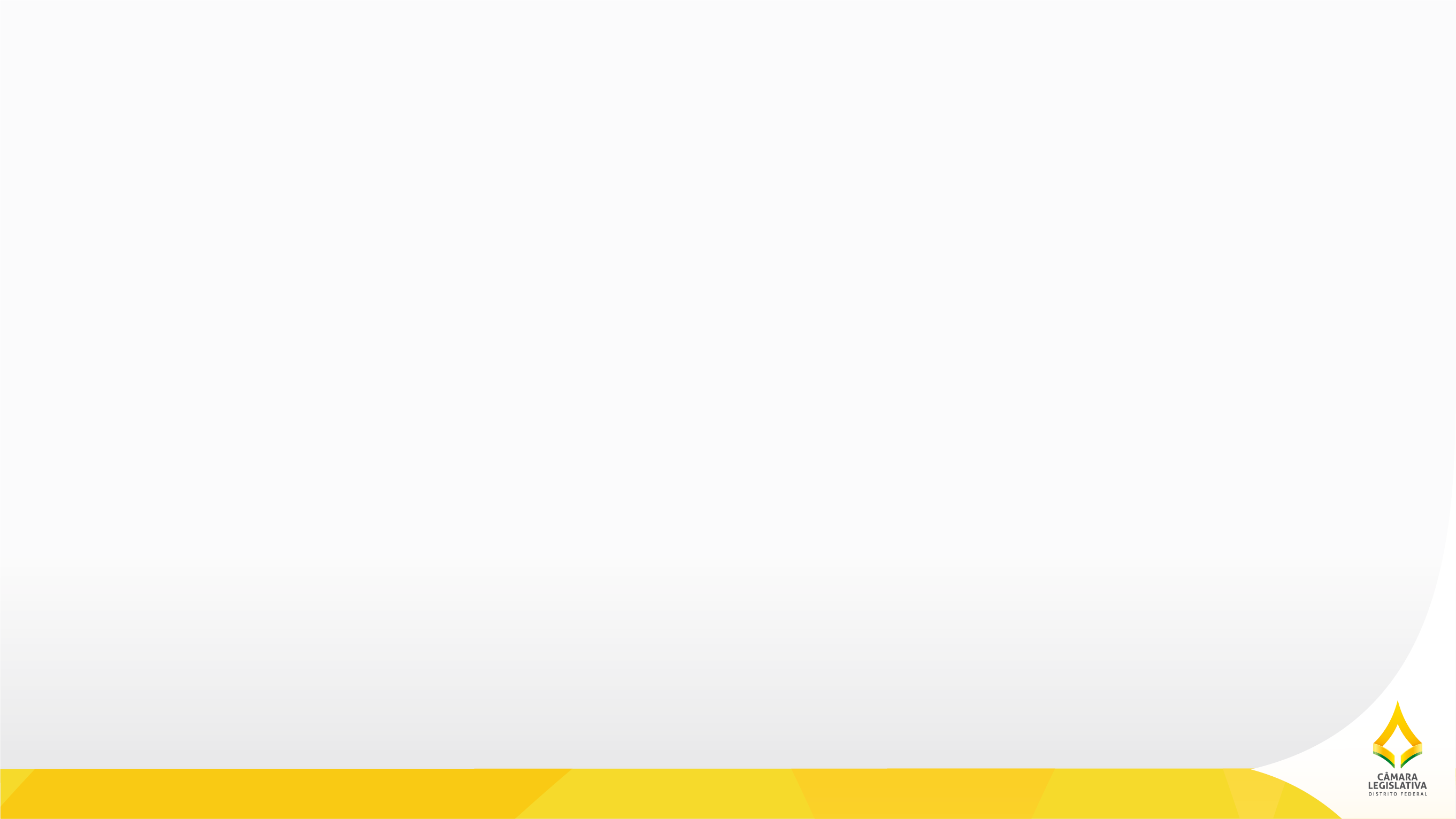 1.2 | Tarifa Zero parcial atualmente aplicada no DF: Vai de Graça
A Subcomissão também acompanha a aplicação do programa de gratuidade parcial denominado “Vai de Graça”, concedida aos domingos e feriados e ampliada para outros dias, como o sábado (29/03/2025) dos jogos da final do Campeonato Brasiliense 2025.

Programa instituído pelo Decreto nº 46.924, de 28 de fevereiro de 2025, e aplicável no Sistema de Transporte Público Coletivo (STPC) e no Serviço de Transporte Público Complementar Rural (STPCR). 

Da análise dos dias de aplicação aos domingos entre 02/03 a 20/04/2025, constatou-se aumento médio de 51% de embarque de passageiros, com destaque para o domingo dia 20/04, que alcançou 71%; em comparação com o domingo 23/02/2025 sem a gratuidade.
Quanto à extensão do programa para o sábado dia 19 de abril. A tabela a seguir demostra acréscimo de 49% na demanda de passageiros em relação ao sábado sem o benefício (22/03).
Comissão de Transporte e Mobilidade Urbana
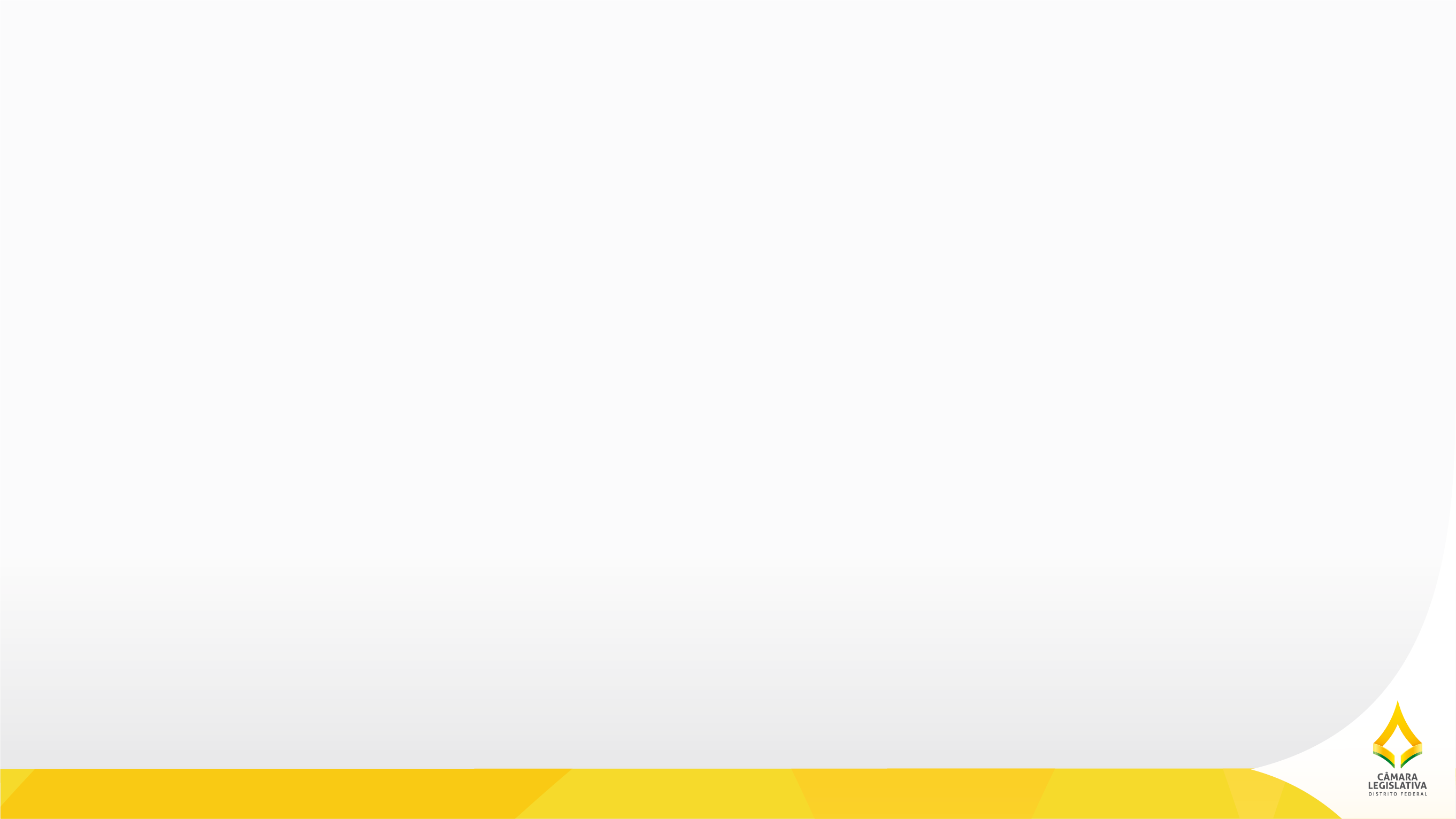 1.2 | Tarifa Zero parcial atualmente aplicada no DF: Vai de Graça
Sobre a frota alocada, verifica-se uma média de 37% de utilização da frota no programa, indicando no período sob análise que, embora tenha ocorrido um aumento na demanda, o número de veículos em operação não aumentou na mesma proporção. No último domingo, 20/04, esse índice foi de 41%.
Referente à quilometragem, nos domingos 23 e 30 de março, ela representou, respectivamente, 43% e 41% da média diária de quilometragem percorrida no sistema de transporte coletivo3.
Comissão de Transporte e Mobilidade Urbana
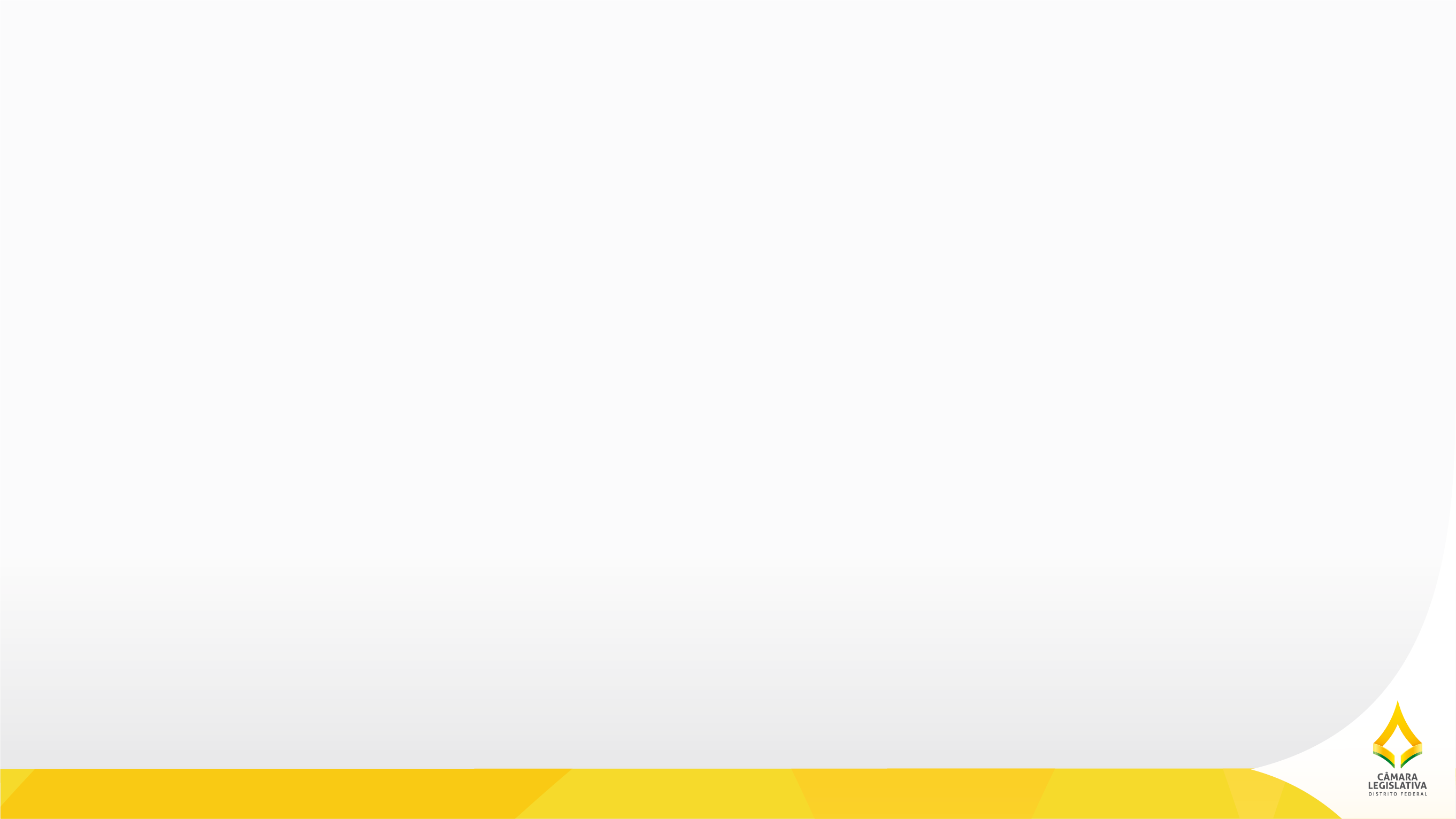 1.2 | Tarifa Zero parcial atualmente aplicada no DF: Vai de Graça
Comparando os domingos, 23/03 e 30/03, é possível notar que o aumento de usuários não necessariamente representa aumento de quilometragem (km), tampouco de frota. 
Em relação ao domingo dia 23, o de 30 teve 10% a mais de embarques, com uma frota menor em 3% e percorrendo 5% a menos de quilometragem.
Esse comportamento pode indicar: melhor alocação e utilização dos espaços da frota ou superlotação, bem como a necessidade de avaliação acerca da economicidade de pagamento por km rodada em relação a por acesso; apesar de depender de observação de mais dados sobre a operação a serem divulgados pela SEMOB.
19/26
Comissão de Transporte e Mobilidade Urbana
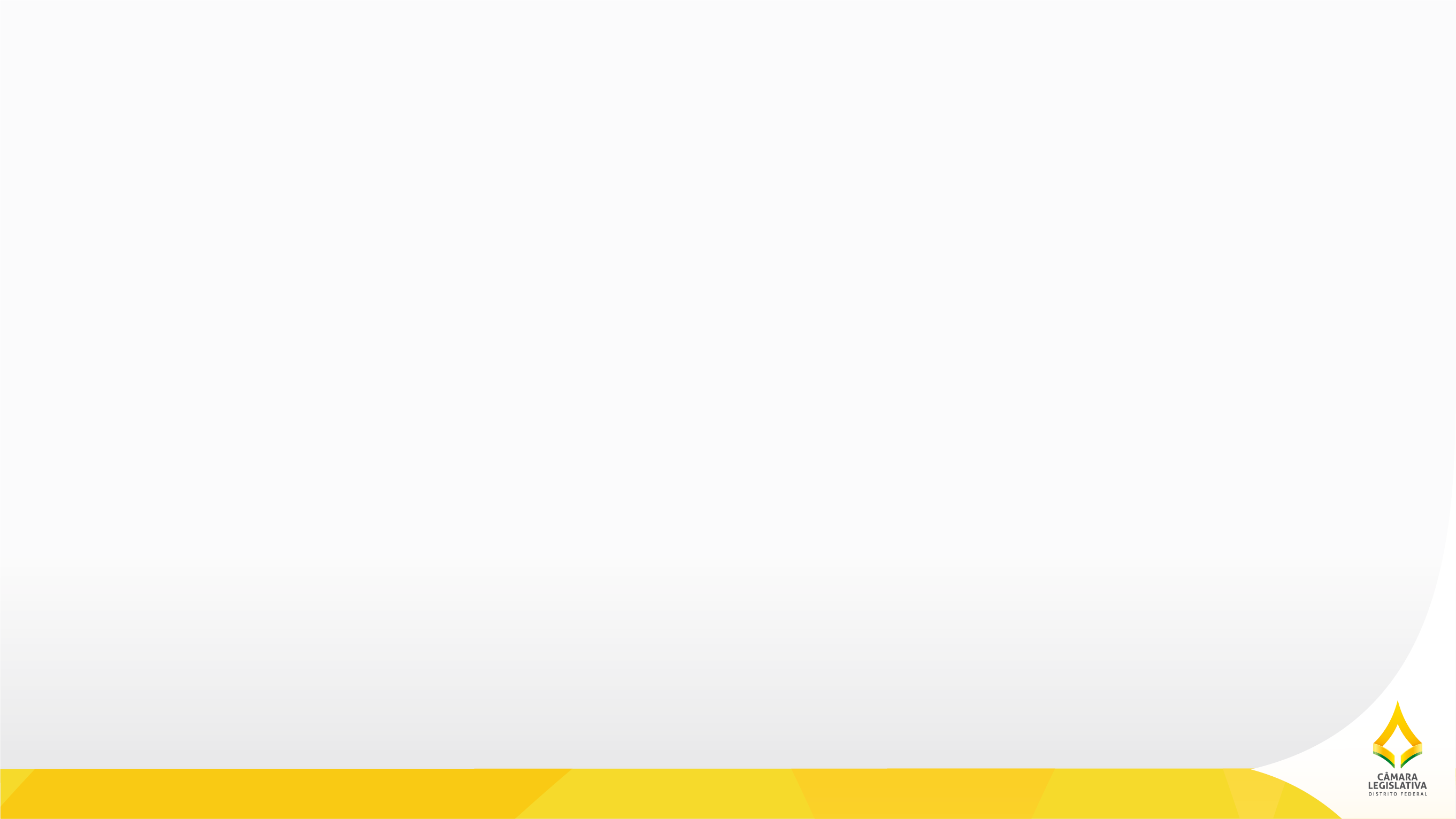 2.0 | Minuta do Projeto de Lei Tarifa Zero
Diante do cenário atual, dos estudos, das reuniões e das visitas técnicas é apresentada a minuta de Projeto de Lei Tarifa Zero, com vistas a fomentar o debate e evolução do seu texto para propositura.
2.1 | Objetivo
Democratização e universalização do sistema de transporte público coletivo urbano no Distrito Federal, mediante concessão de gratuidade gradativa rumo à Tarifa Zero integral, de forma sustentável, inclusive com prestação de serviços com qualidade à população.
Comissão de Transporte e Mobilidade Urbana
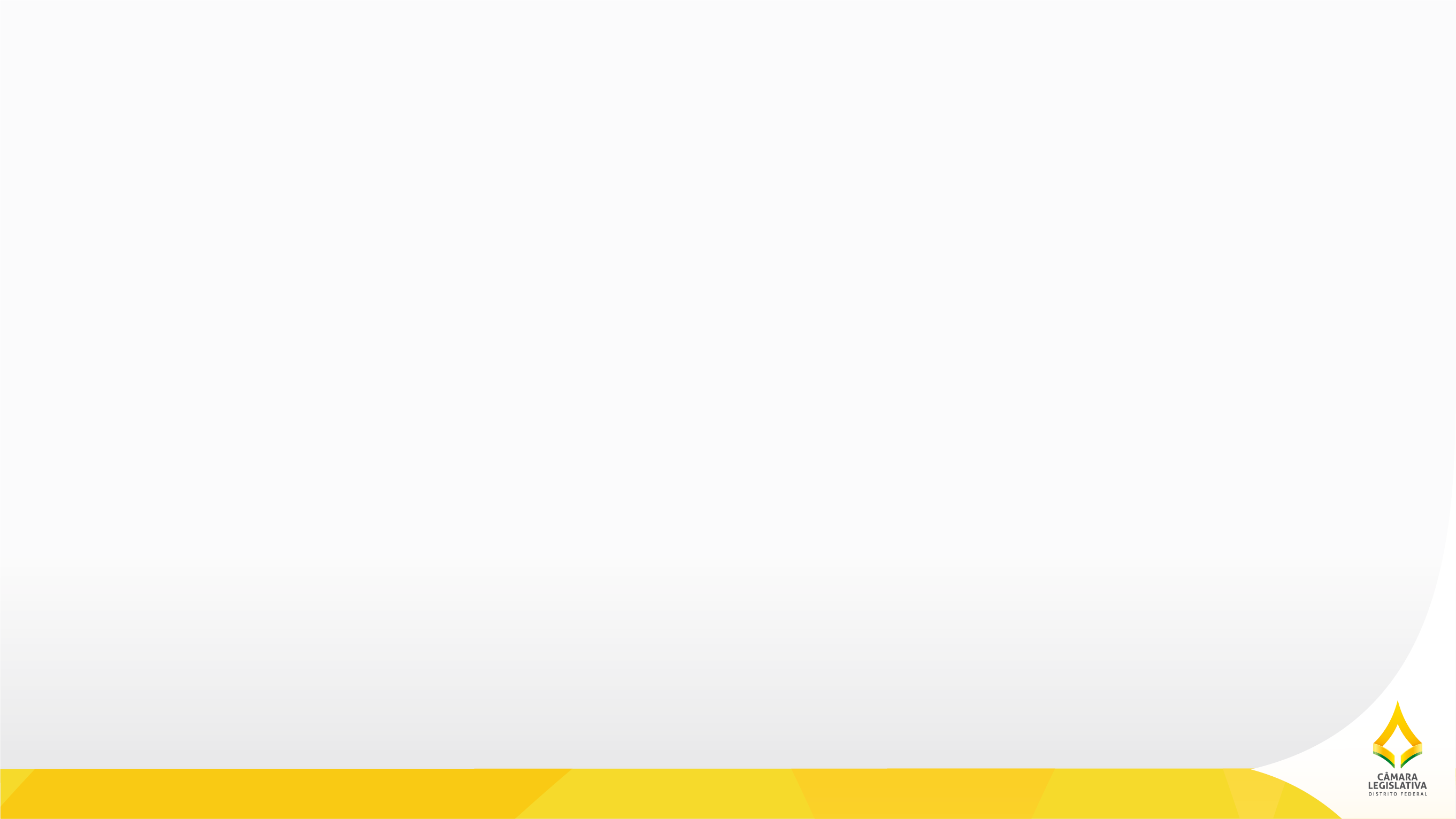 2.0 | Minuta do Projeto de Lei Tarifa Zero
2.2 | Princípios
Acessibilidade universal.
Desenvolvimento sustentável nas dimensões ambientais, econômicas e sociais.
Desestímulo ao uso do transporte individual motorizado.
Priorização da estruturação do sistema de transporte público coletivo.
Equidade no acesso ao transporte público.
Eficiência e eficácia na prestação dos serviços.
Distribuição justa dos ônus e benefícios.
Comissão de Transporte e Mobilidade Urbana
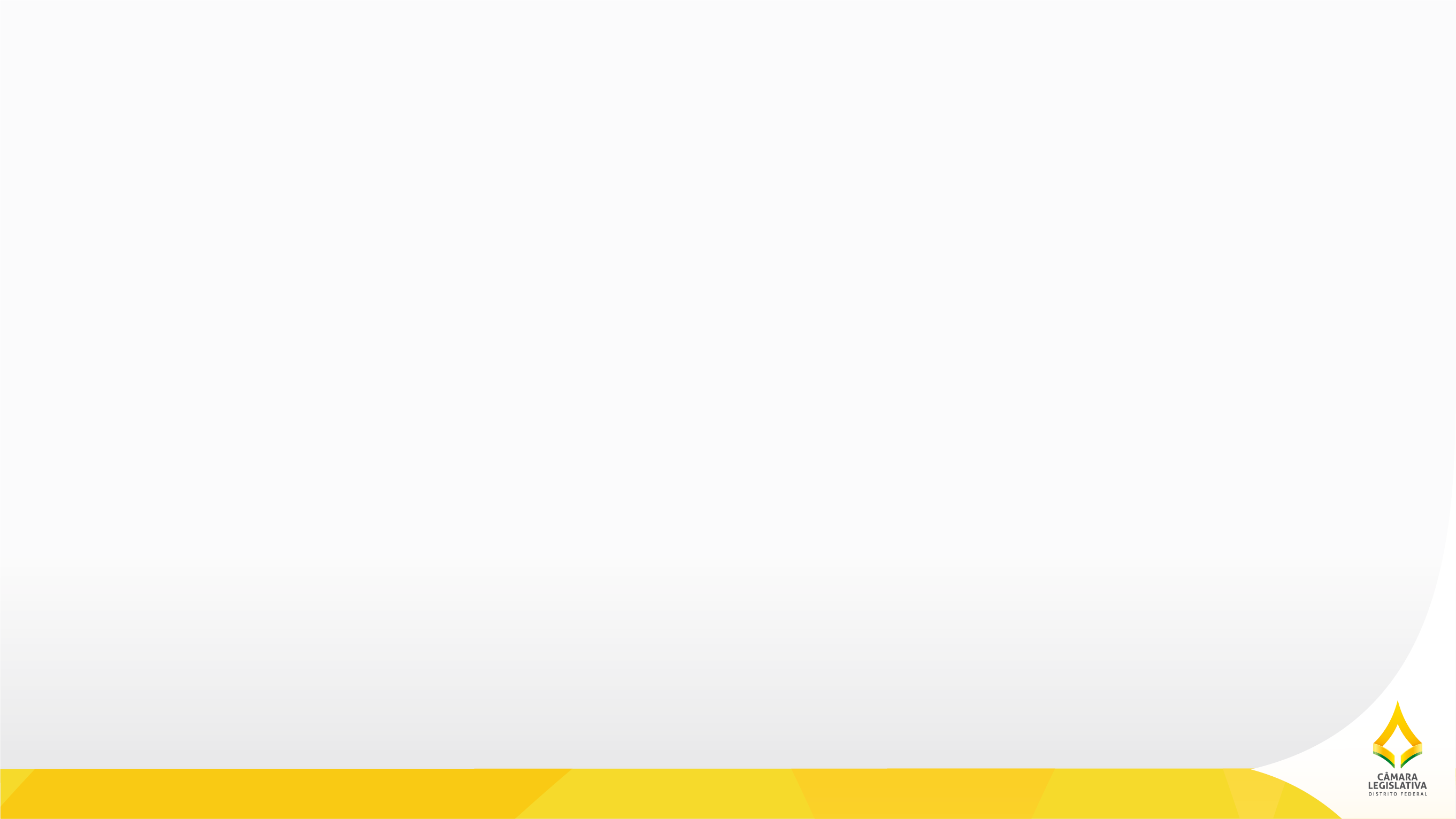 2.0 | Minuta do Projeto de Lei Tarifa Zero
2.3 | Direitos dos Beneficiários
Receber serviço adequado de transporte público.
Participar do planejamento e fiscalização da política de mobilidade urbana.
Obter informações gratuitas e acessíveis sobre itinerários e horários.
Ter um ambiente seguro e acessível para o uso do transporte público.
Comissão de Transporte e Mobilidade Urbana
2.0 | Minuta do Projeto de Lei Tarifa Zero
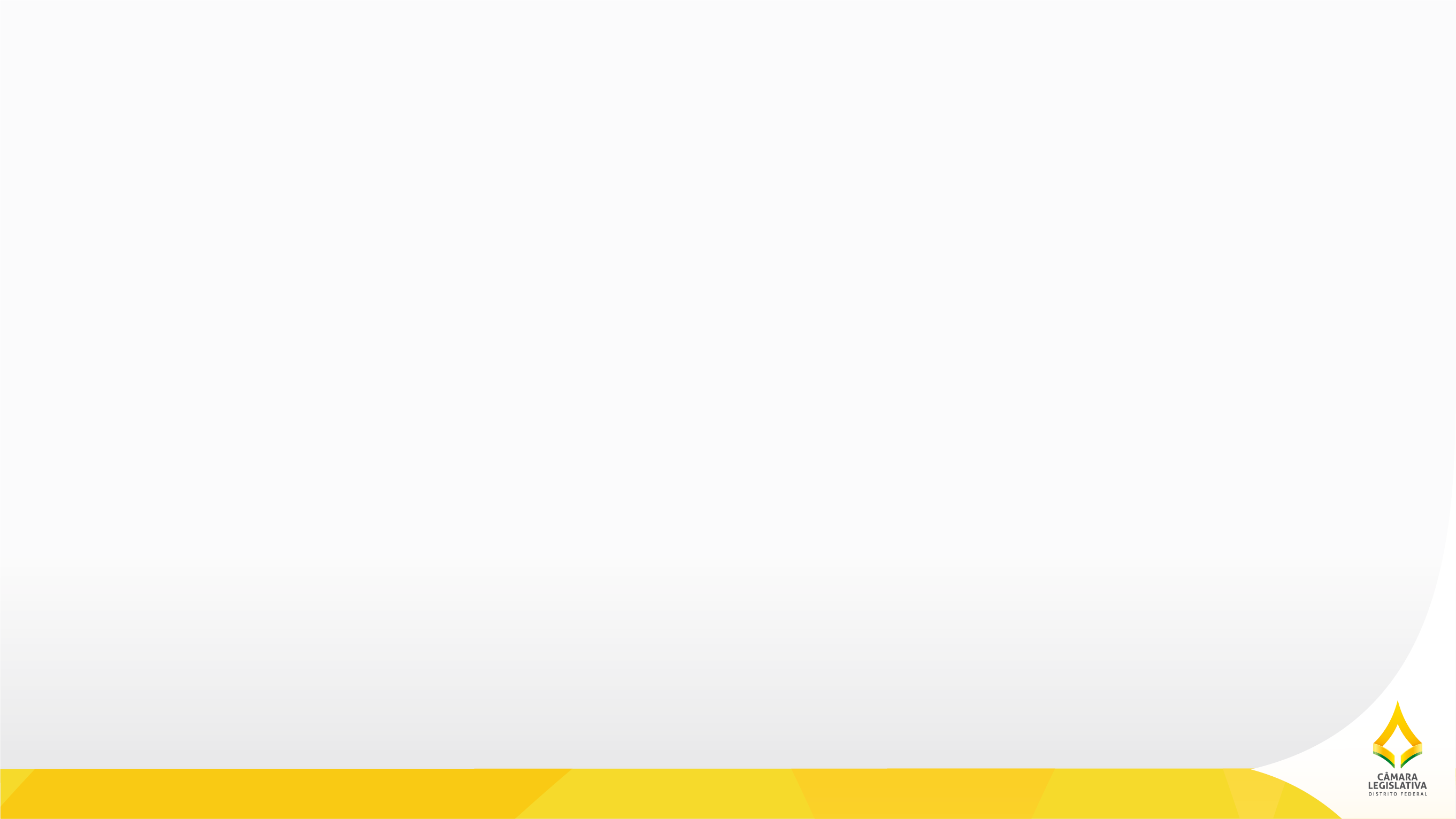 2.4 | Fontes de custeio
Multas de trânsito.
Publicidade nos ônibus, terminais/estações, pontos de parada e em demais componentes do sistema de transporte.
Dotações orçamentárias e outras fontes de financiamento.
Exploração de bens públicos, como terminais e estações.
Contribuição de melhoria e crédito de carbono.
Vale-transporte pago pelas empresas.
Cobrança de valor por viagens de serviços de transporte individual privado.
(...)
Art. 7º O Programa Tarifa Zero não desonera a contribuição do empregador quanto ao vale-transporte, devendo o empregador  realizar a contraprestação ao gestor do Sistema de Transporte Coletivo do Distrito Federal.
Parágrafo único. Para os usuários que utilizem o vale-transporte, o subsídio pelo Distrito Federal será igual à participação do empregado no custeiro do vale-transporte.
Comissão de Transporte e Mobilidade Urbana
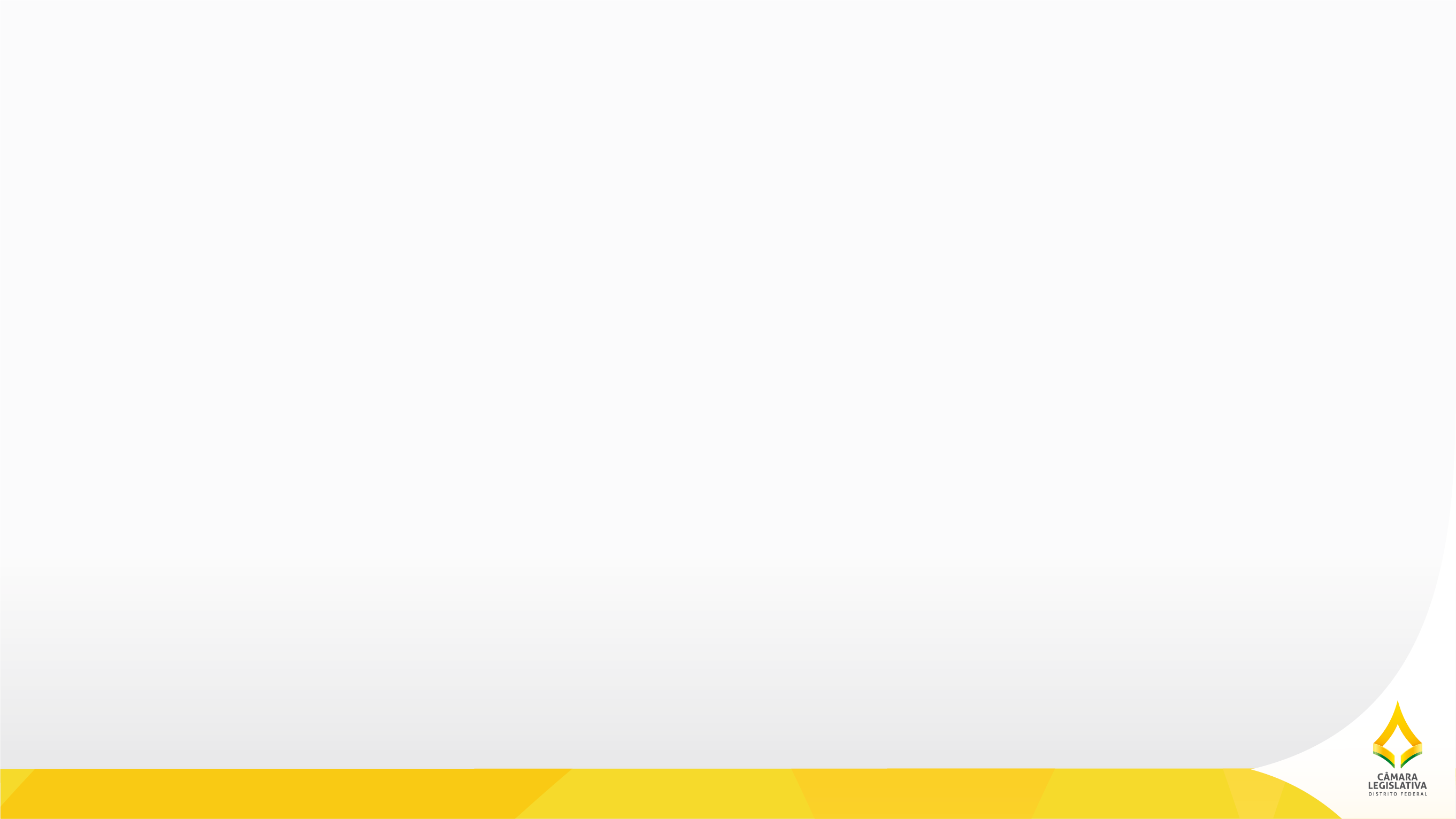 2.0 | Minuta do Projeto de Lei Tarifa Zero
2.5 | Implementação
Gradual ou total, observadas diretrizes:
Consolidação e ampliação das gratuidades existentes.
Priorização de gratuidades para grupos específicos, de acordo com critérios socioeconômico e de demanda.
Redução gradual da tarifa em períodos específicos.
Inclusão de linhas interestaduais semiurbanas da Região Metropolitana do Entorno do Distrito Federal.
Comissão de Transporte e Mobilidade Urbana
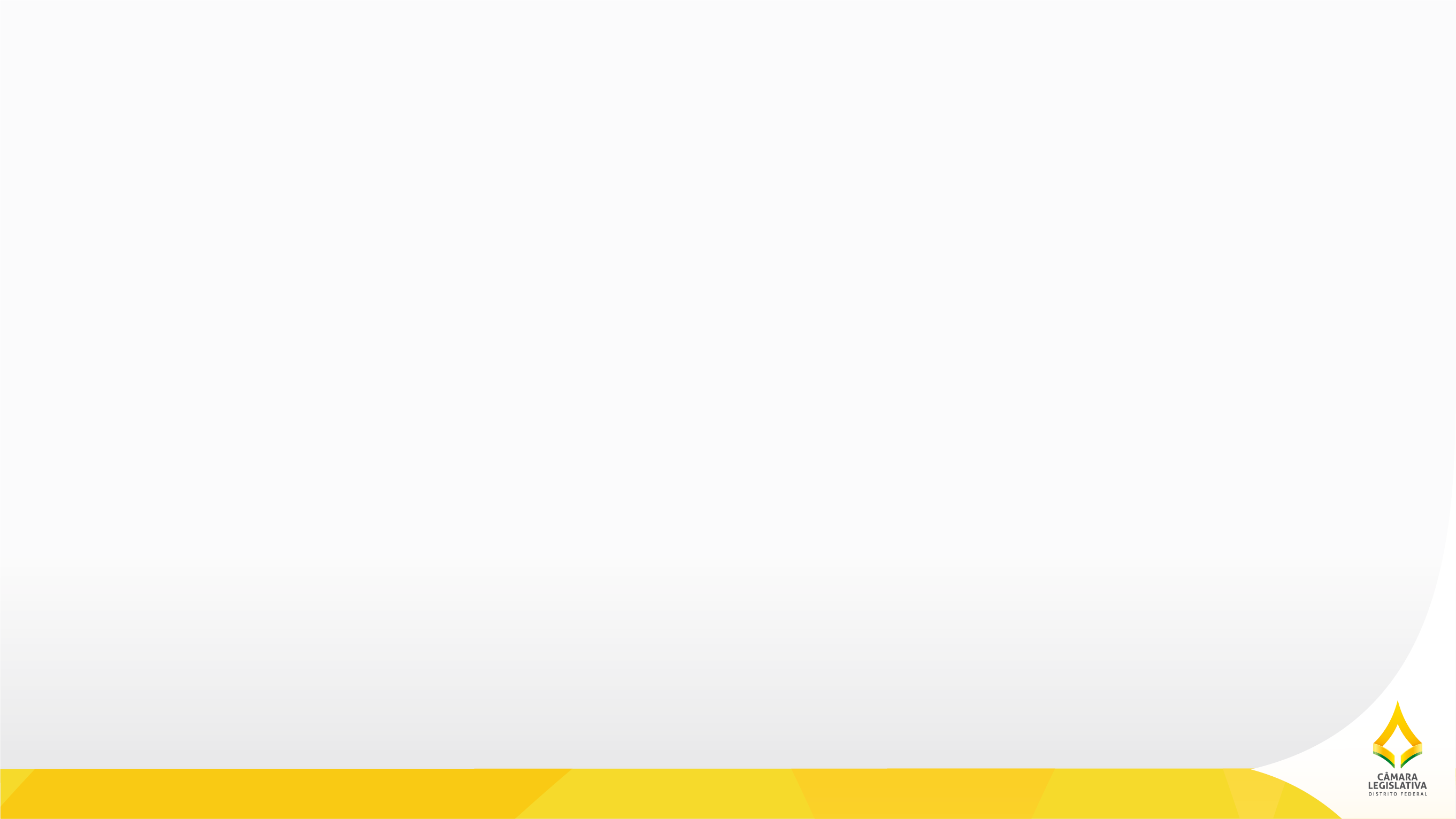 2.0 | Minuta do Projeto de Lei Tarifa Zero
2.6 | Execução e controle
Pela administração direta ou indireta, assegurado o estabelecimento de mecanismos de avaliação da qualidade do serviço prestado, que reflita na remuneração do prestador dos serviços.
Criação de Conselho para participação do planejamento, acompanhamento, avaliação e fiscalização do programa.
Comissão de Transporte e Mobilidade Urbana
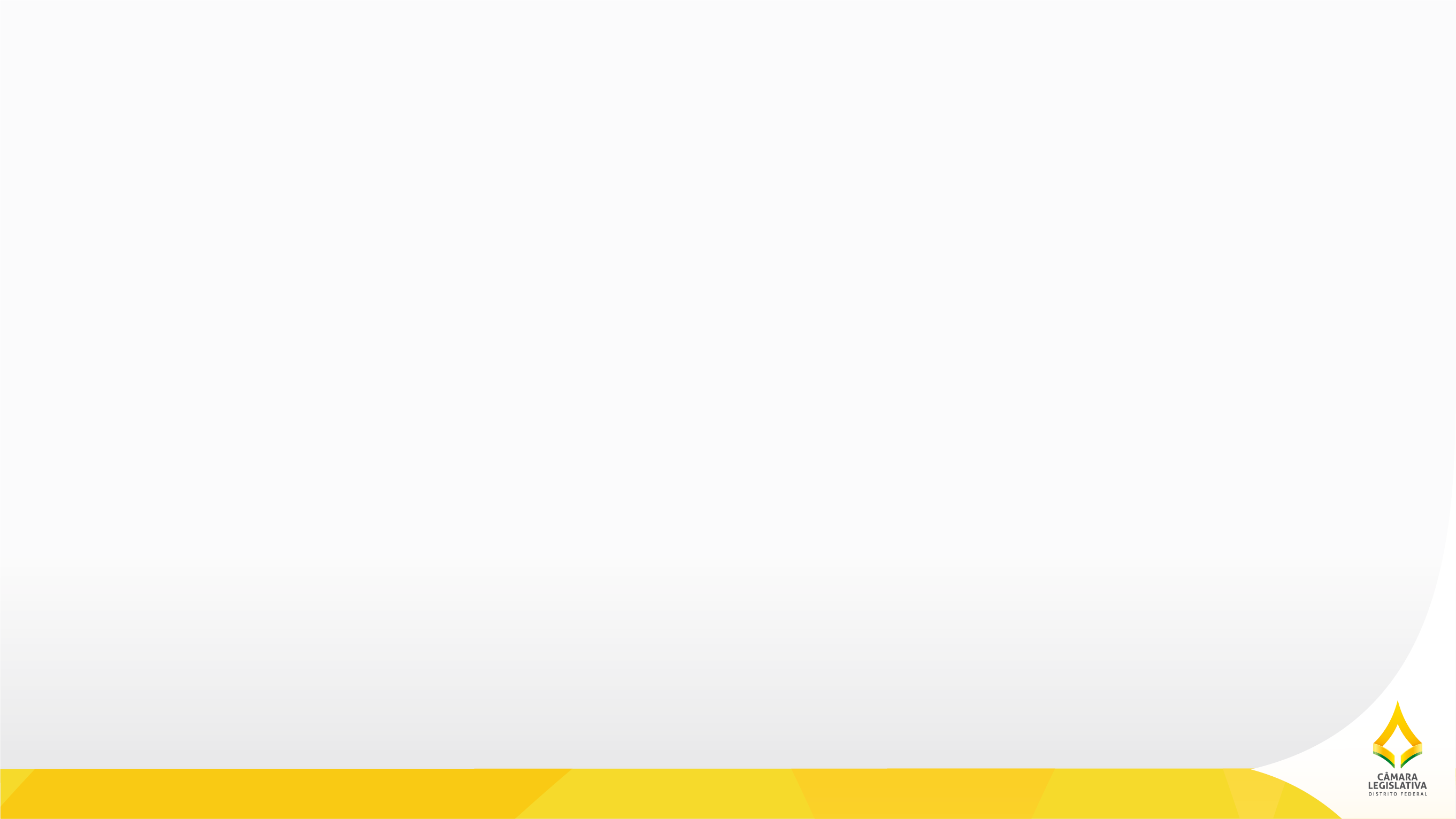 2.0 | Minuta do Projeto de Lei Tarifa Zero
2.7 | Campanha e ações
Promoção do uso do transporte público coletivo em detrimento do transporte individual motorizado.
Regulamentação da Lei pelo Poder Executivo.
2.8 | Conclusão
Portanto, a lei proposta, observada a competência de iniciativa legislativa de cada poder, visa garantir o acesso gratuito da população ao sistema de transporte público coletivo, a ser prestado com qualidade, bem como assegurar a sustentabilidade do programa de gratuidade, com transparência dos dados e acompanhamento e fiscalização não só pelos órgãos públicos, mas também por toda a sociedade.
Comissão de Transporte e Mobilidade Urbana
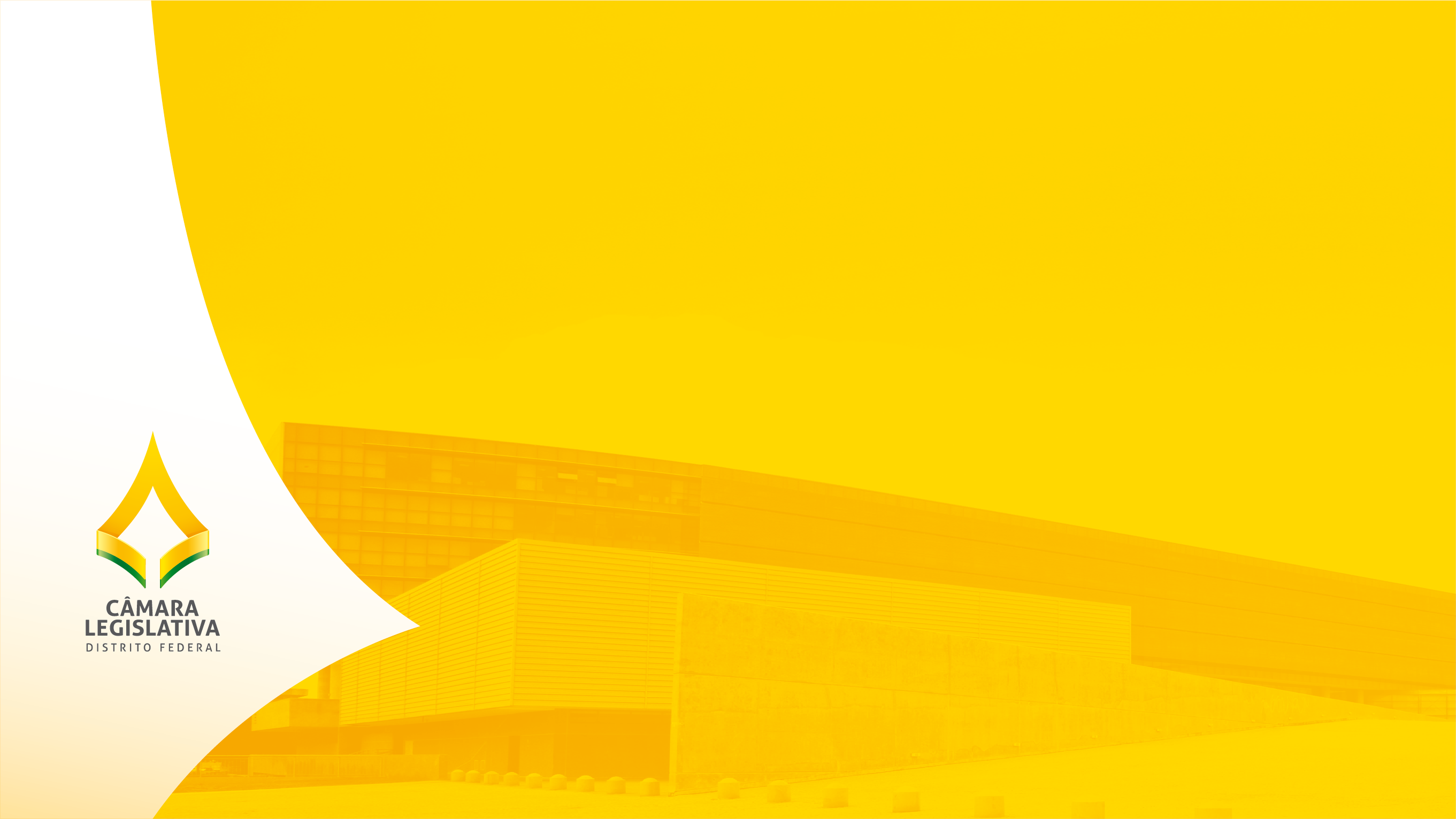 Obrigada!
Fernanda Azevedo
Secretária da Comissão
61 -3348 8822ctmu@cl.df.gov.br
Comissão de Transporte e Mobilidade Urbana
Deputado Max Maxiel (Presidente)
Deputado Martins Machado
Deputado Fábio Felix
Deputado Gabriel Mágno
Deputado Pepa

Equipe Técnica:
Fernando Barbosa - Consultor Legislativo
Thainá Oliveira - Supervisora
Rúbia de Freitas - Assessora
Laura Pitaluga - Estagiária